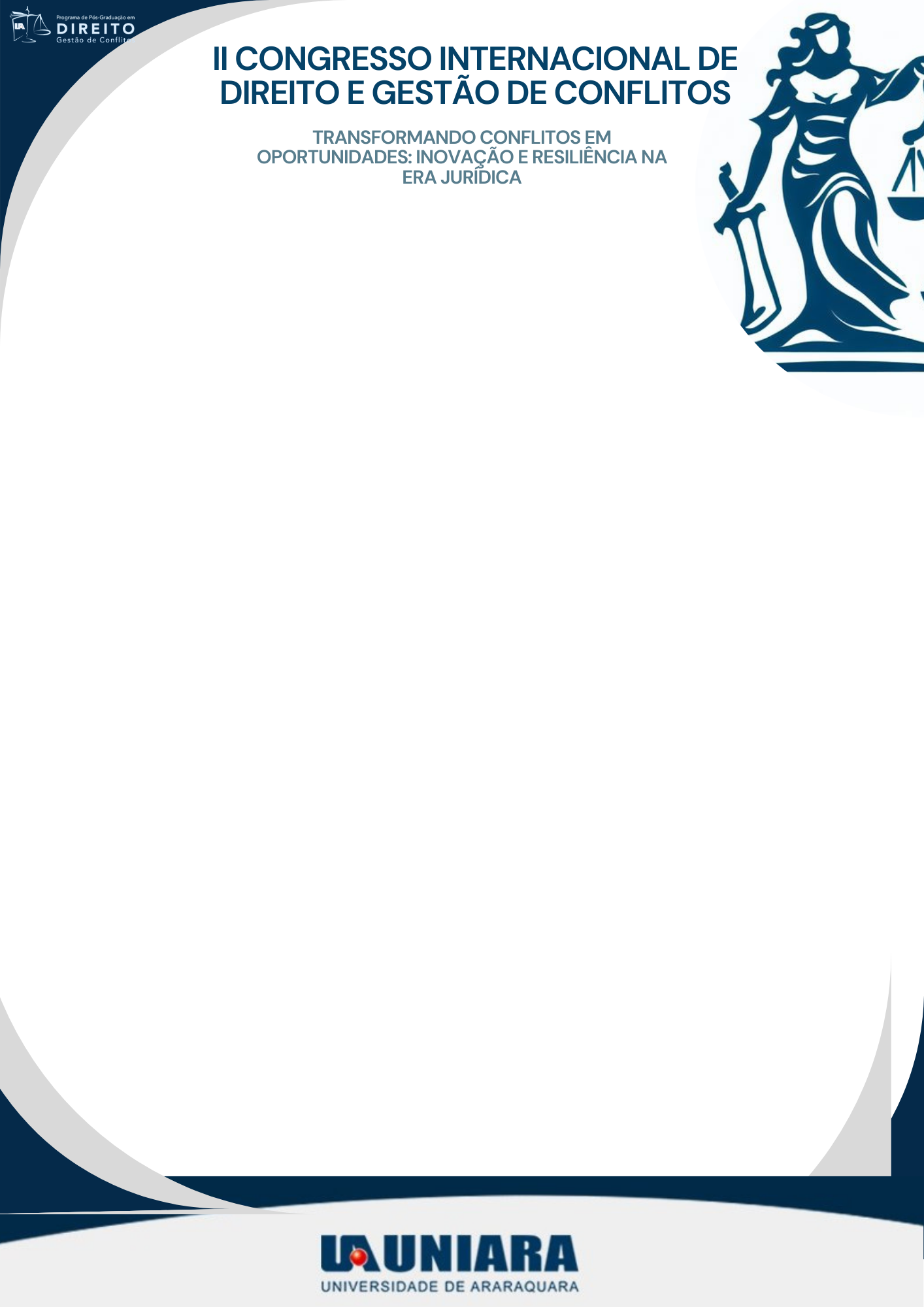 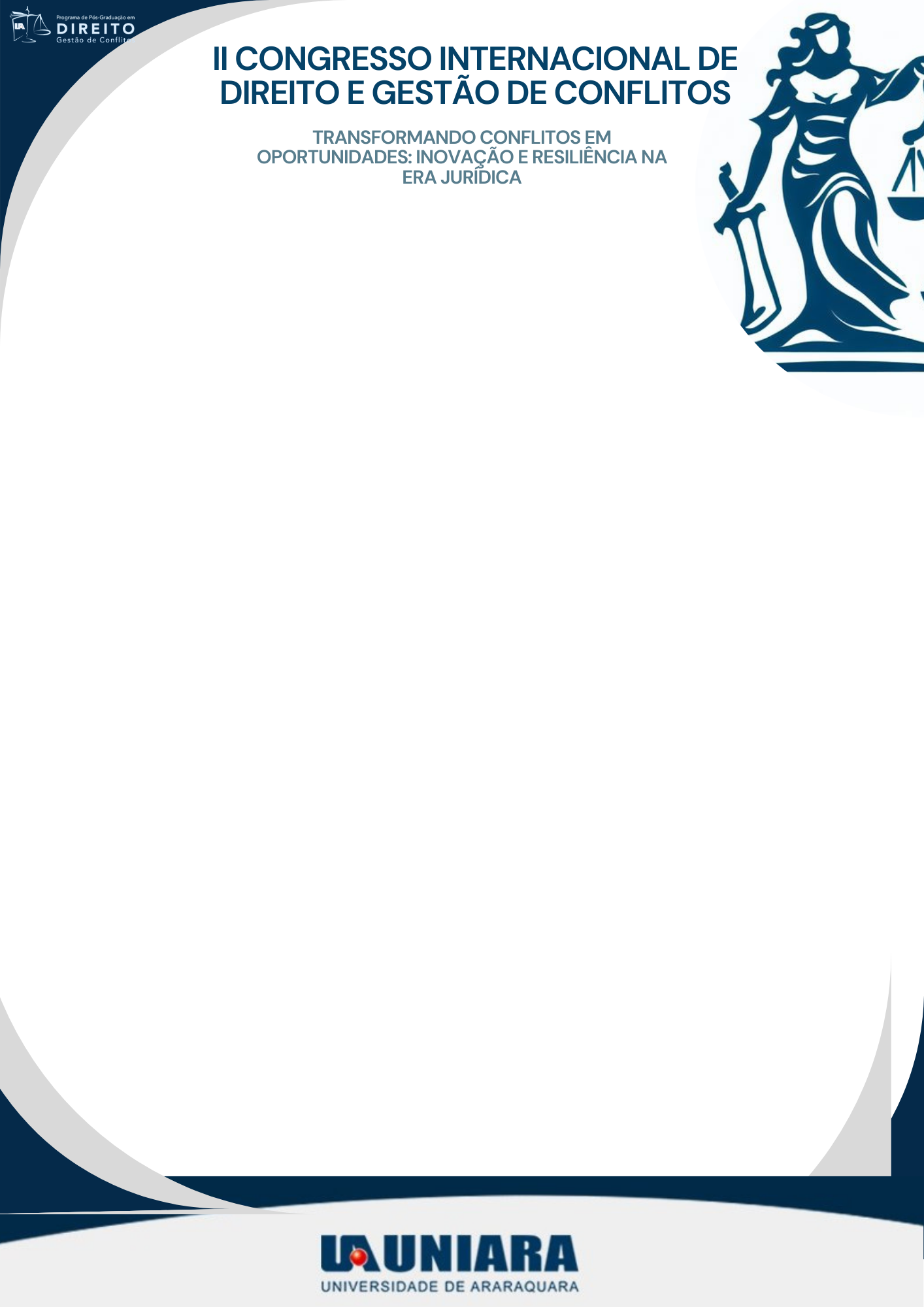 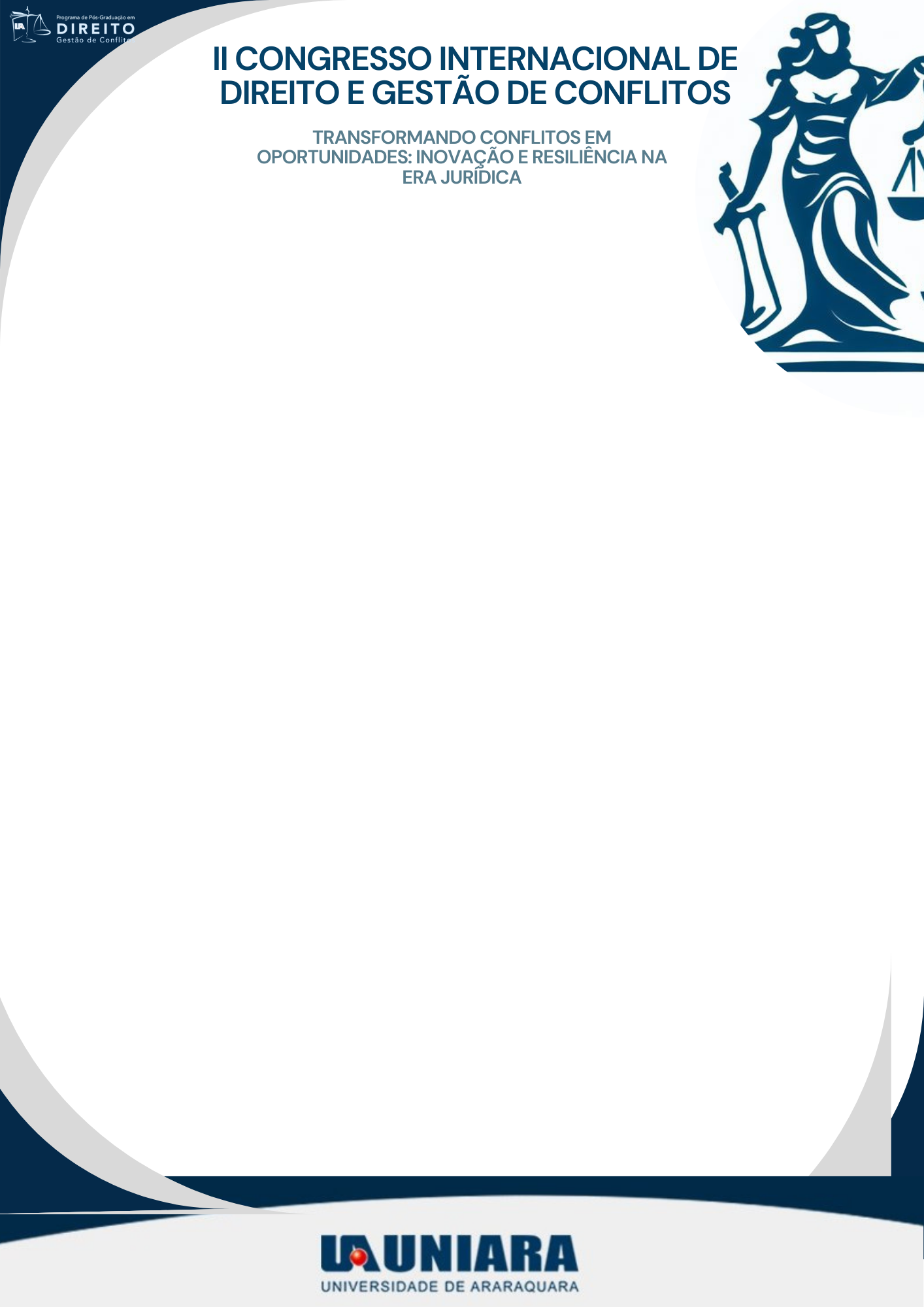 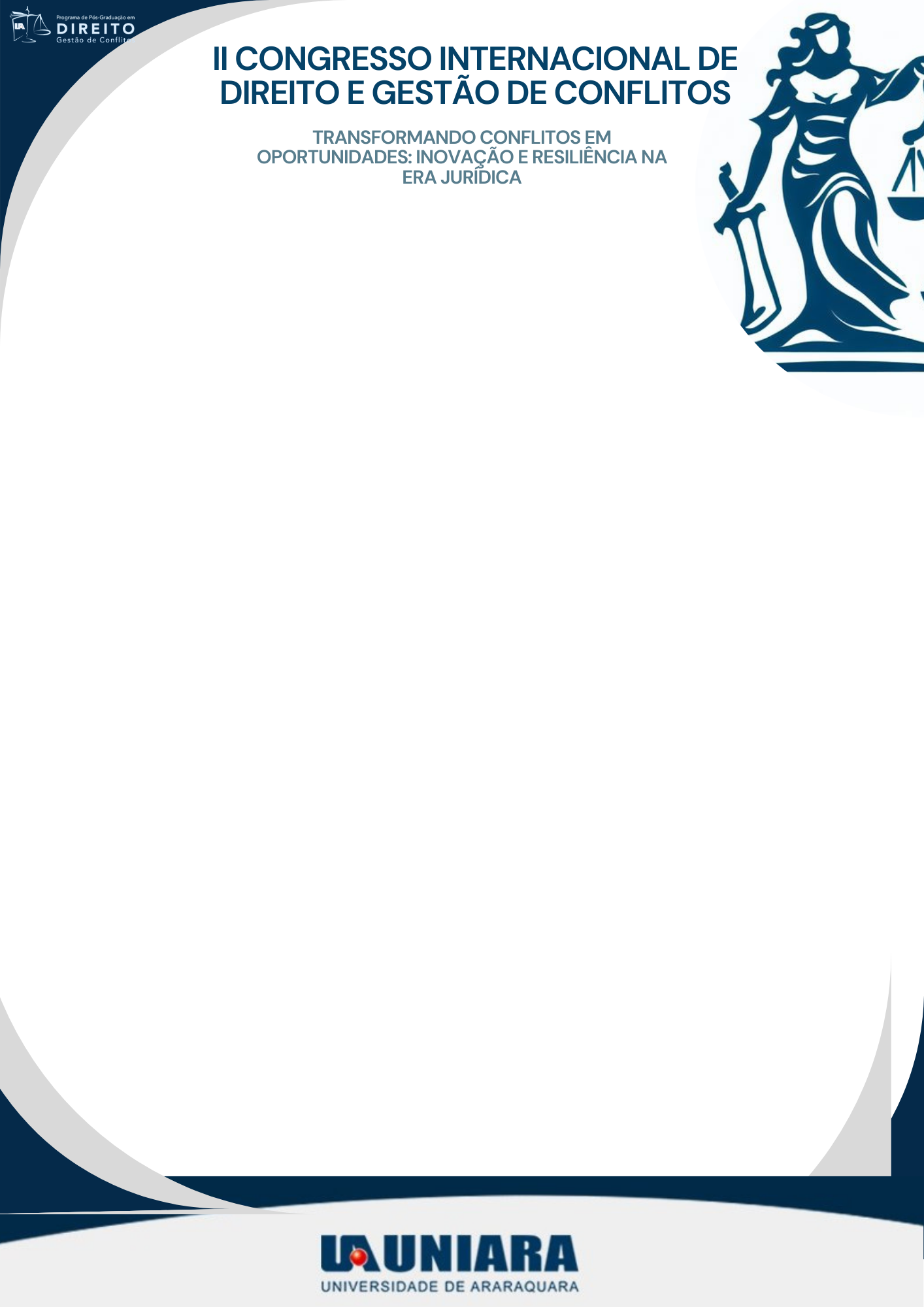 Título do trabalho
Autor(es):
Instituição:
E-mail do autor apresentador:
Instituição financiadora ou agência:
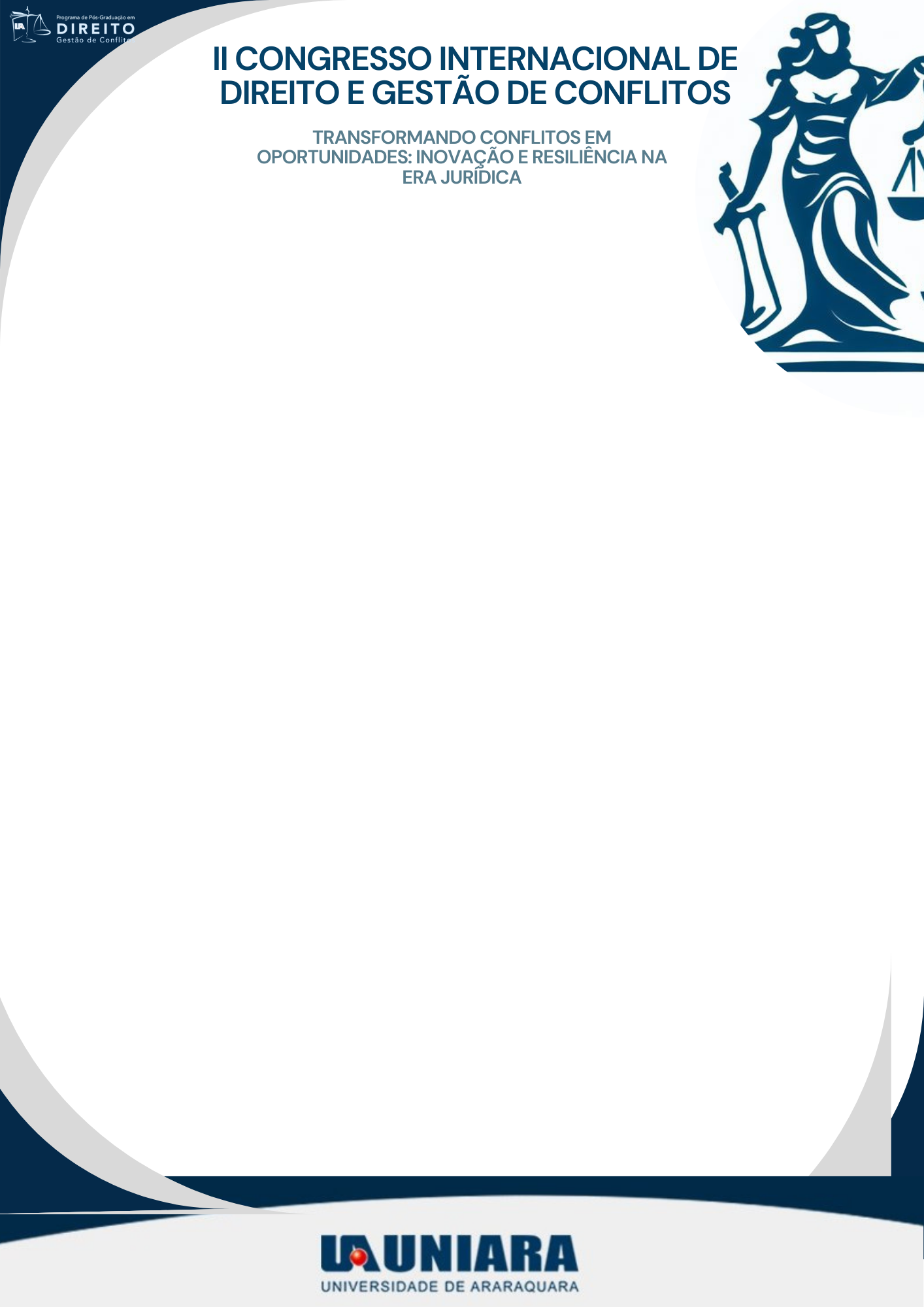 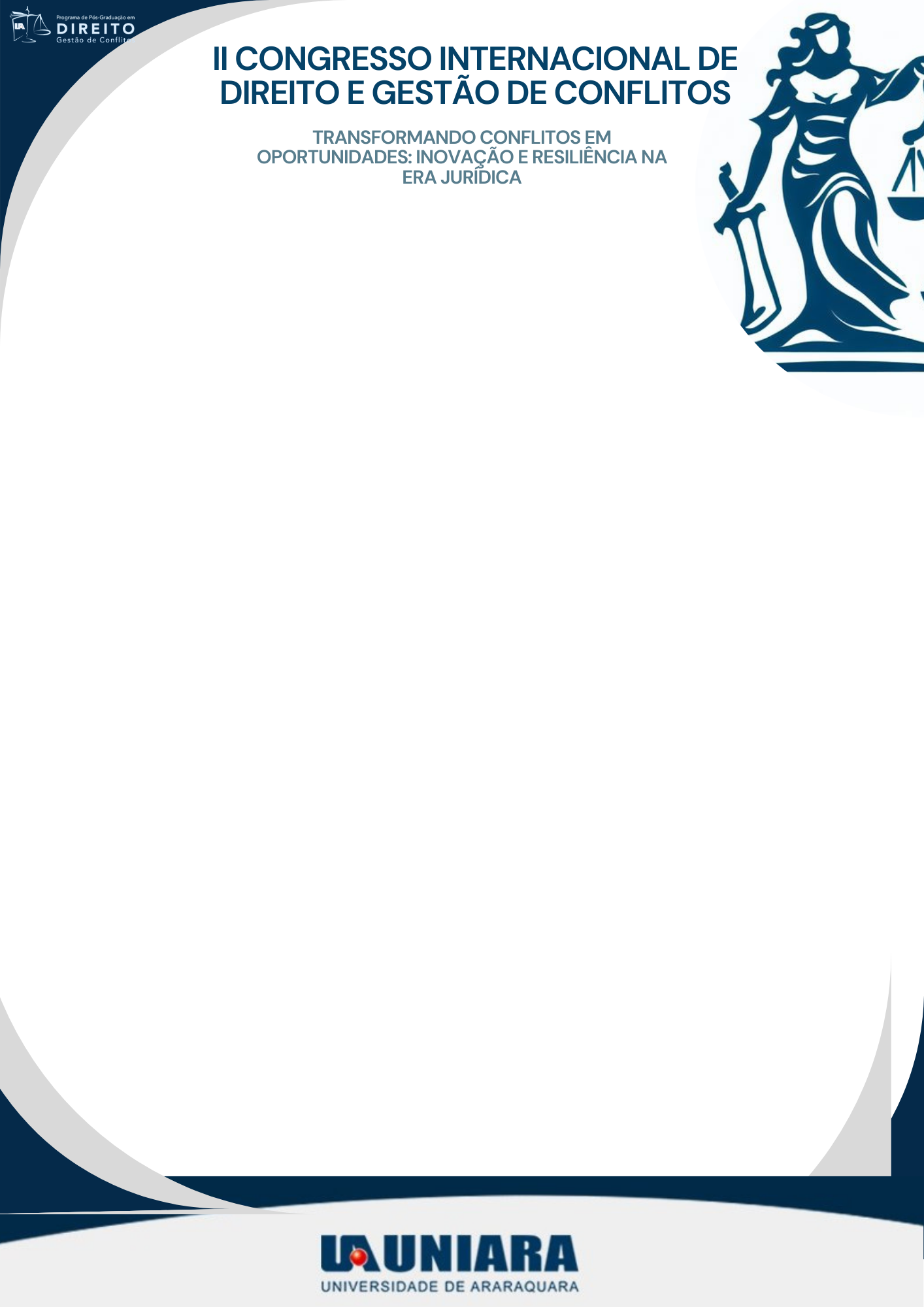 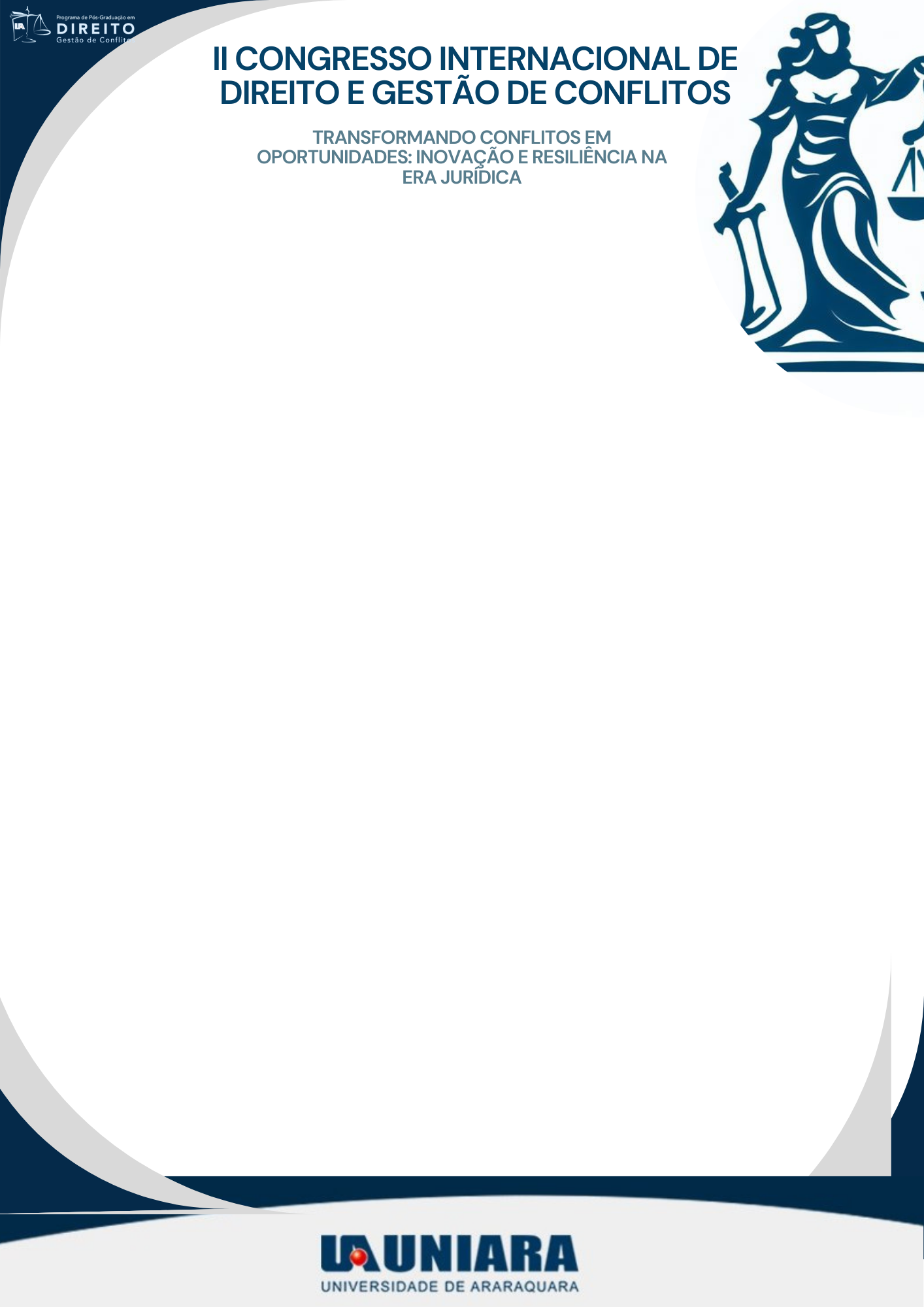 INTRODUÇÃO (1 a 2 slides)
“O que me fez pensar no assunto”?

Marco teórico
Relevância do tema
Dados da literatura
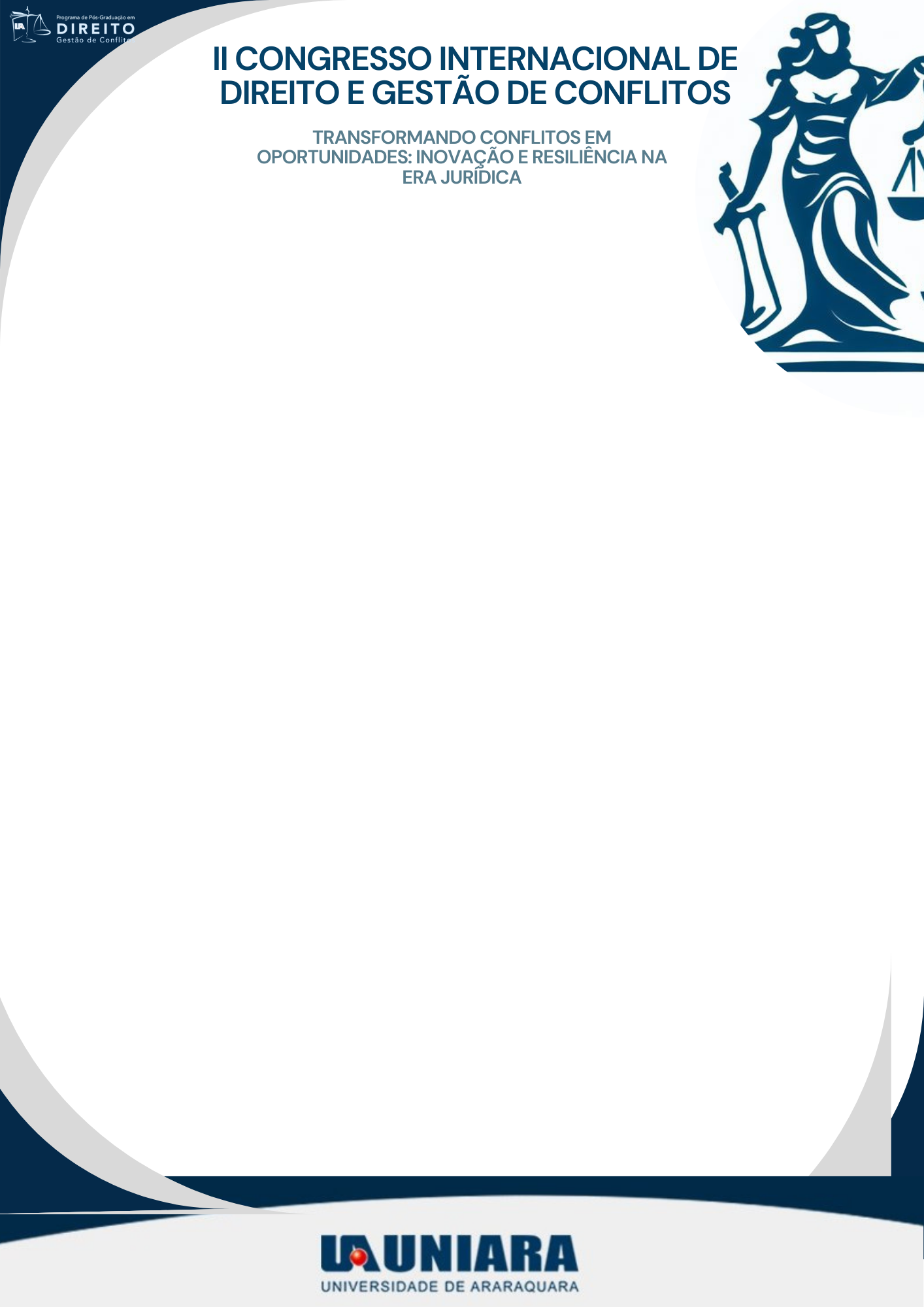 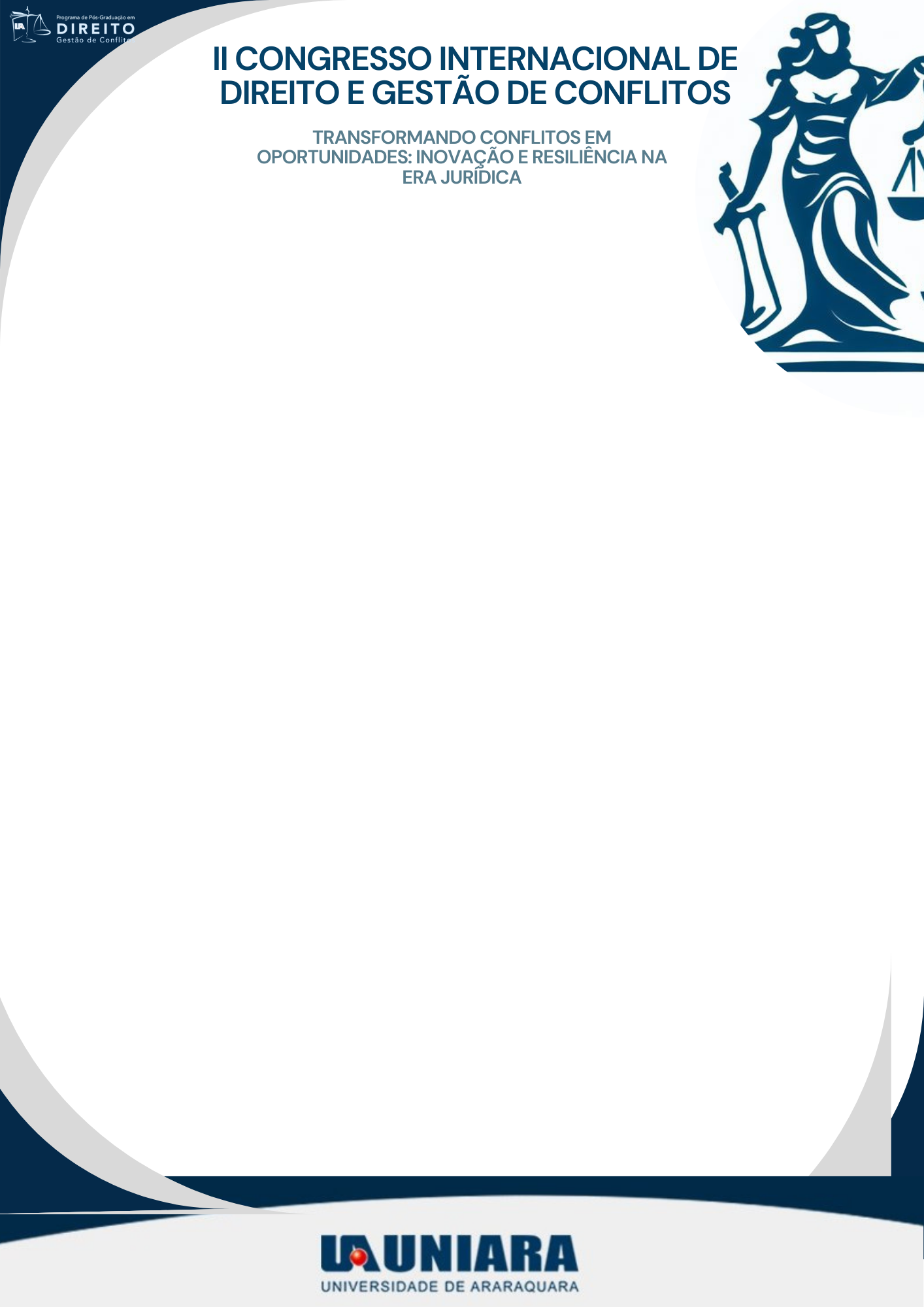 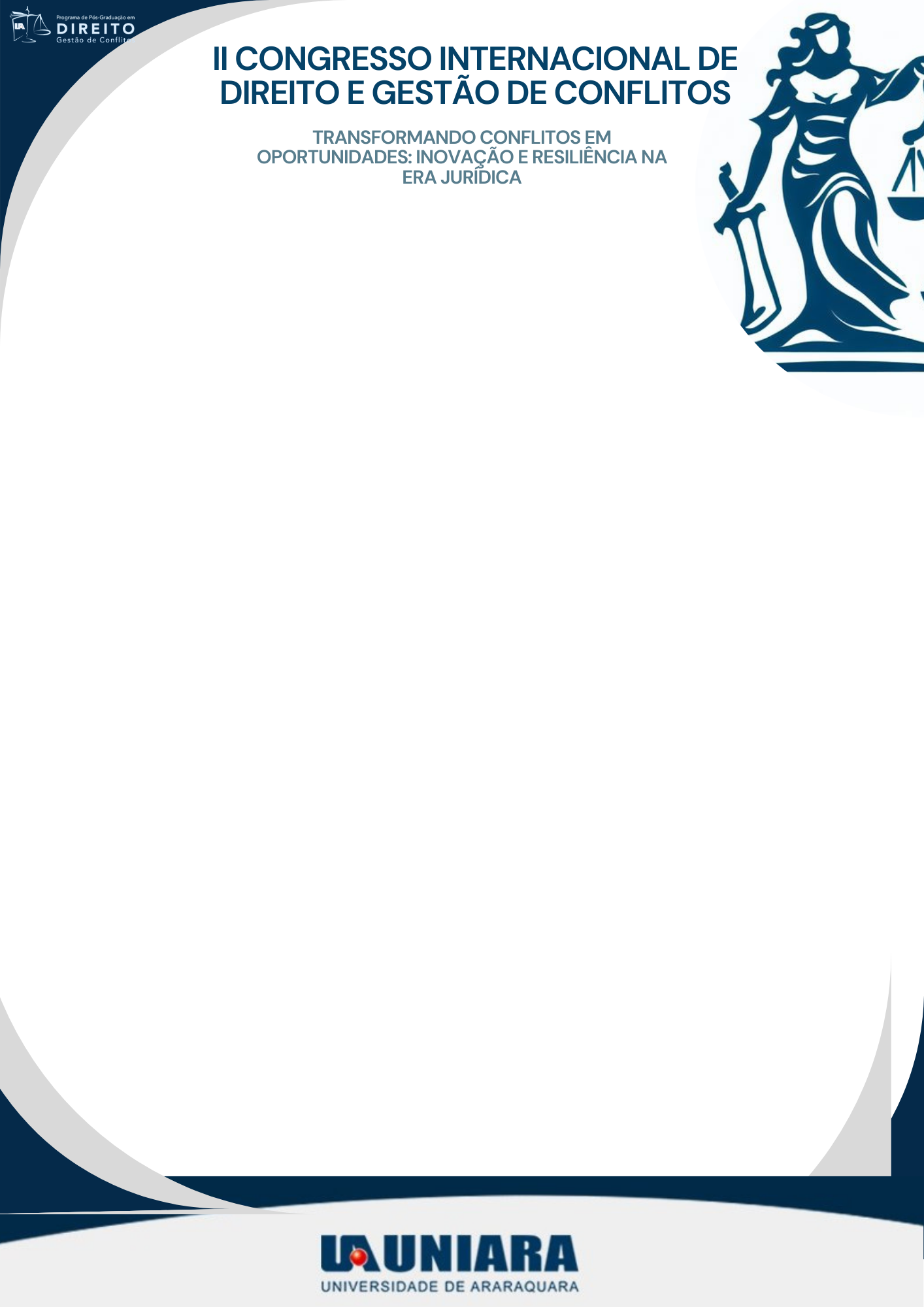 OBJETIVOS (1 slide)
“Para que eu fiz a pesquisa”?

Objetivo geral 

Objetivos específicos
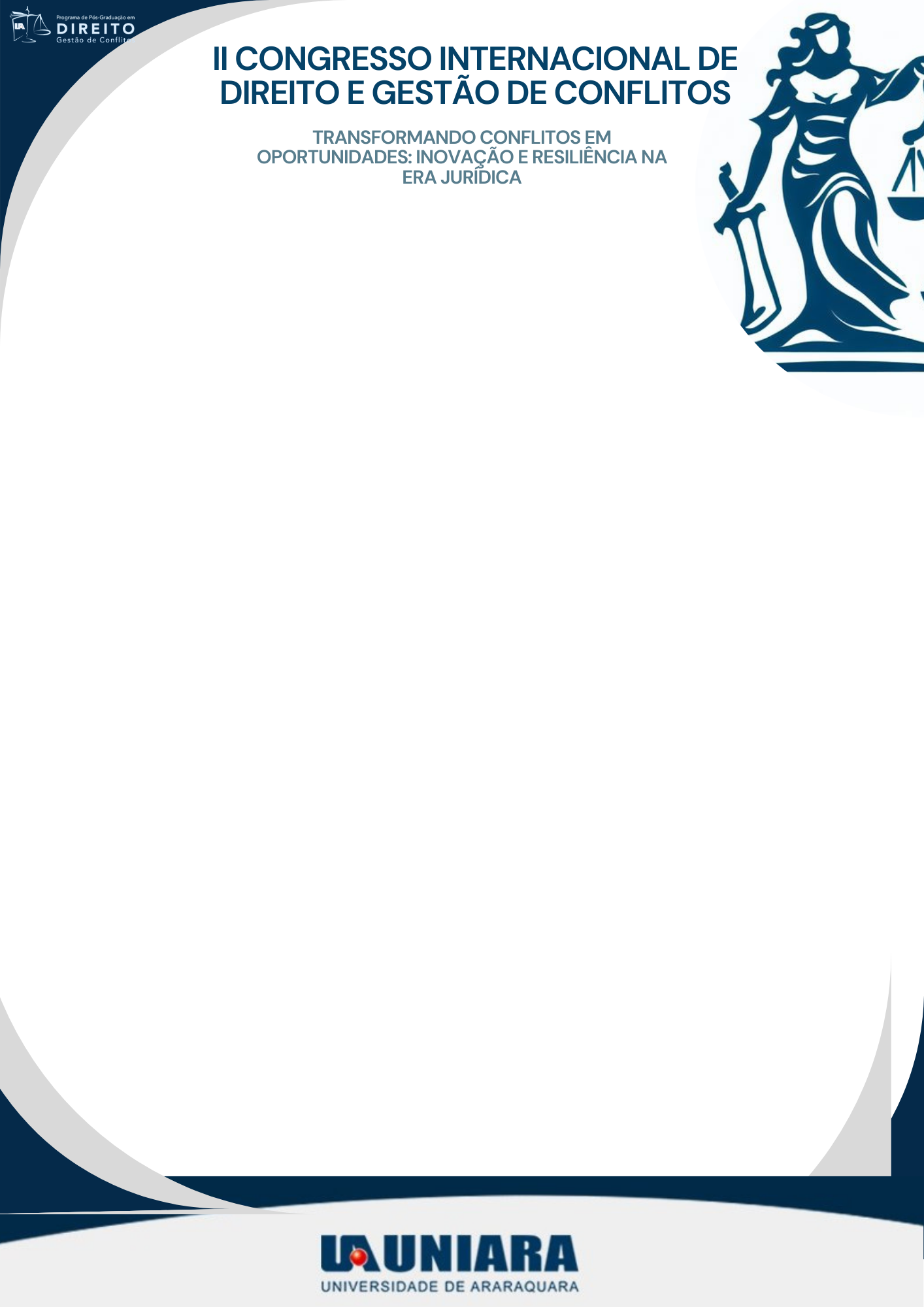 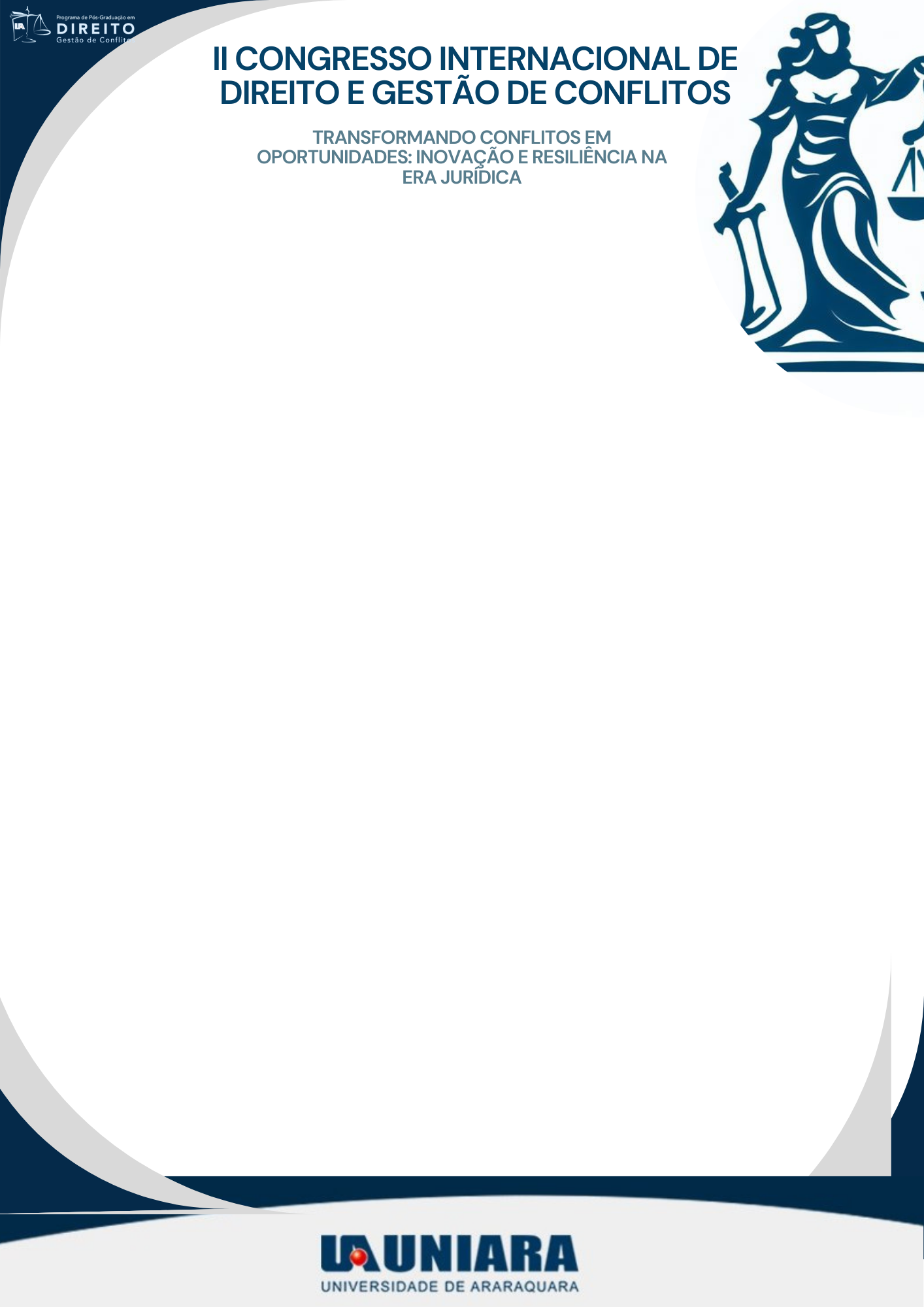 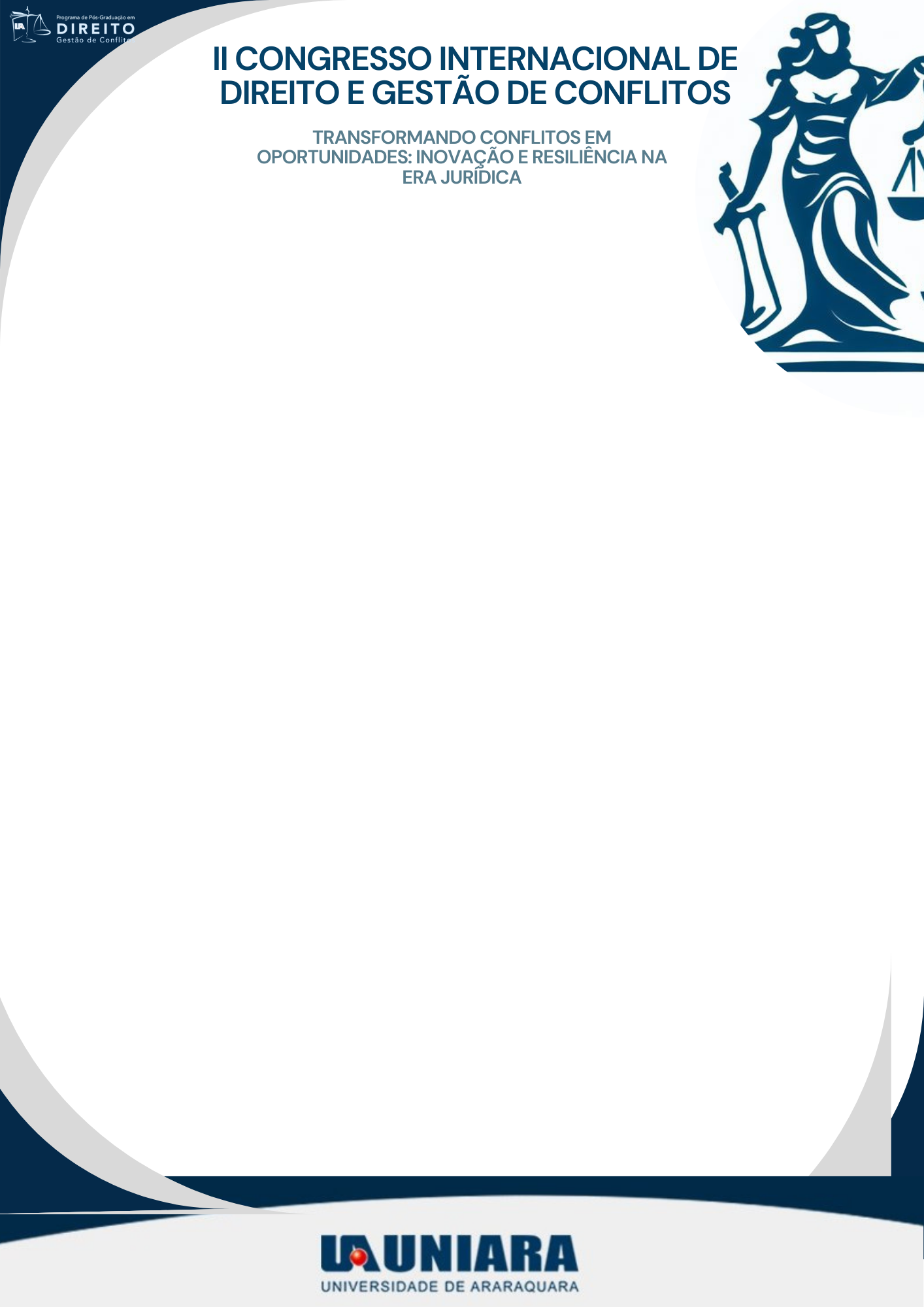 METODOLOGIA (1 a 2 slides)
“Como eu fiz a pesquisa”?

Local de estudo
Caminhos/procedimentos de pesquisa
Instrumentos de coleta dos dados
Fontes de pesquisa
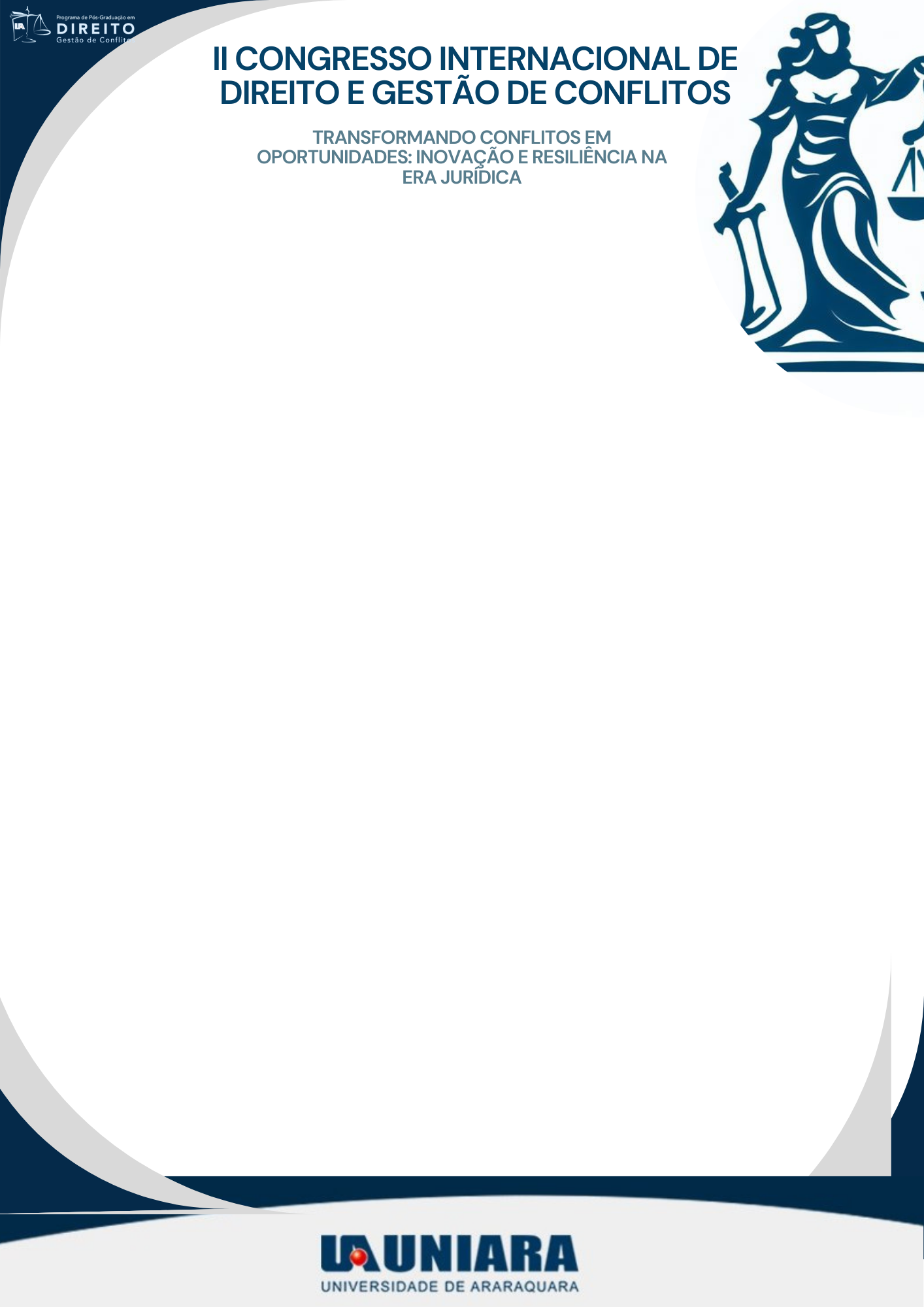 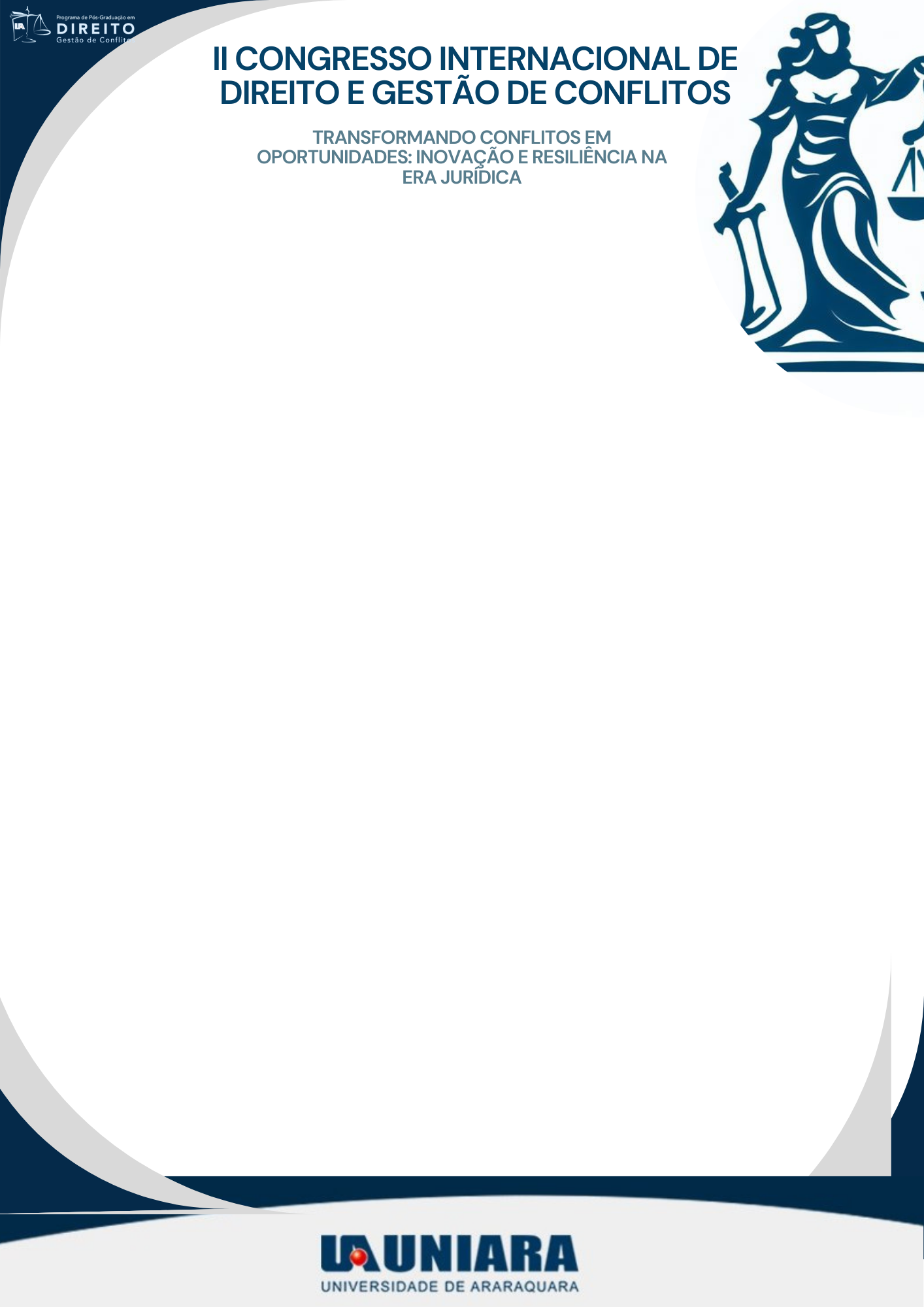 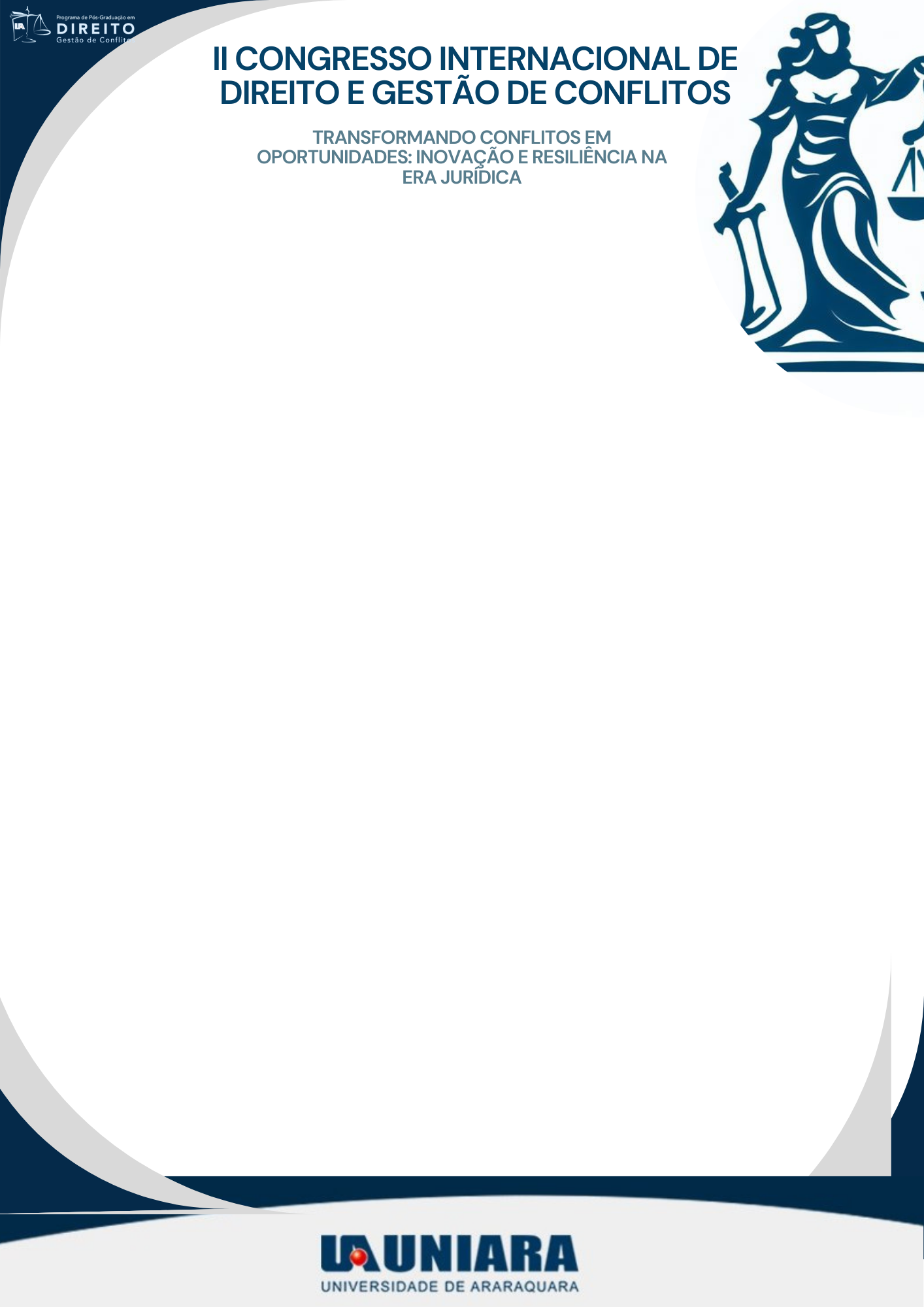 RESULTADOS (1 a 3 slides)
“O que eu encontrei”?
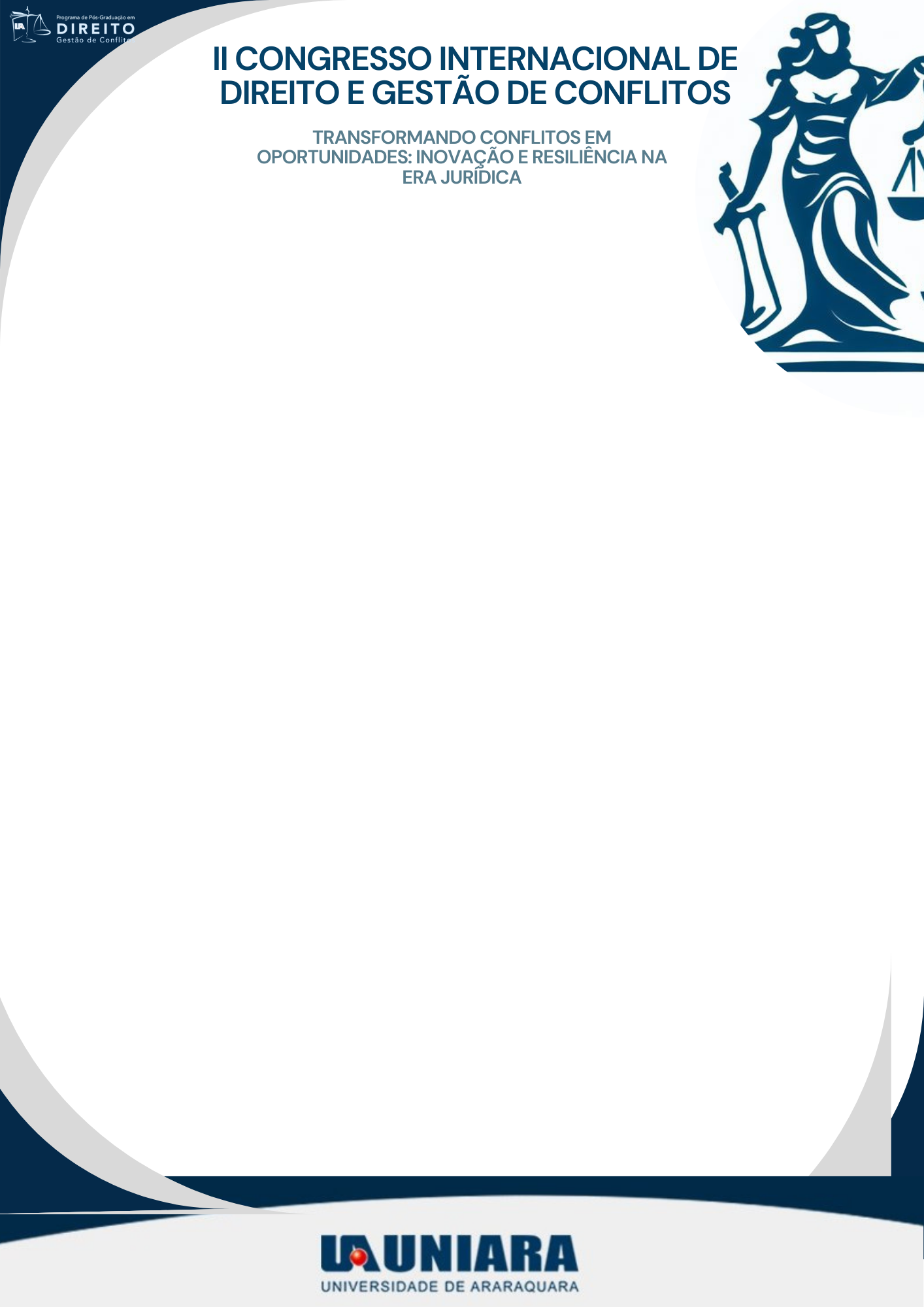 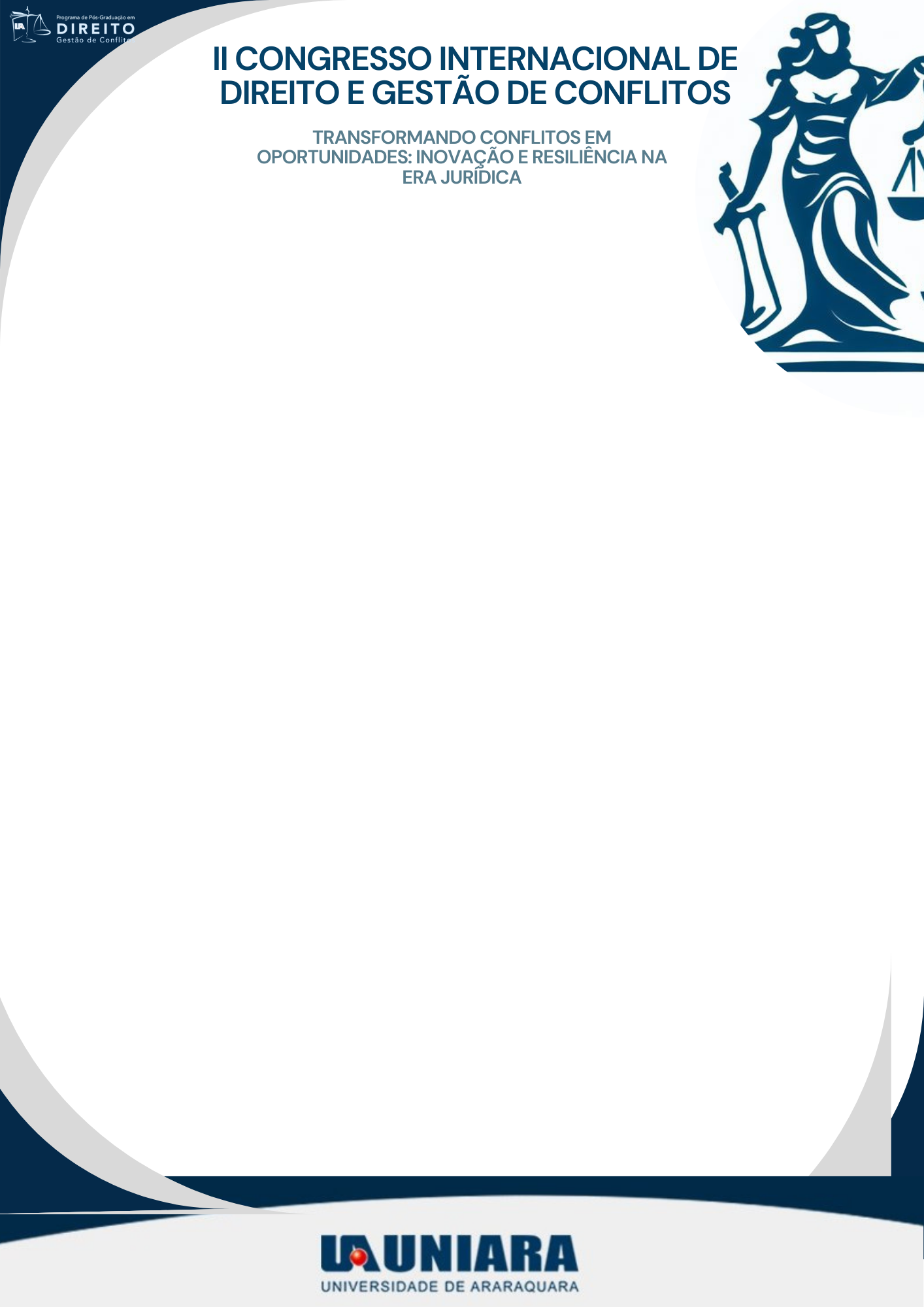 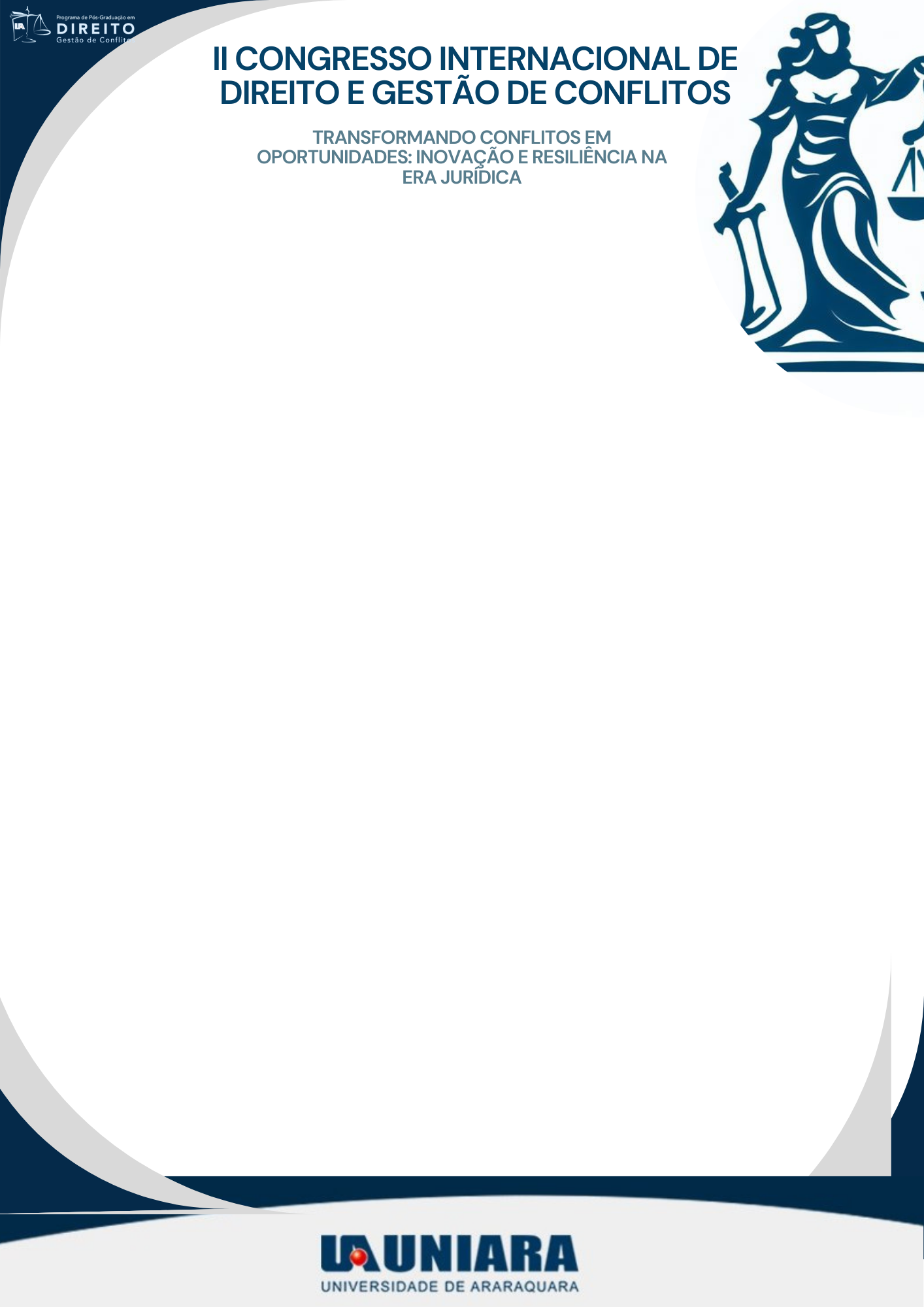 CONSIDERAÇÕES FINAIS (1 a 2 slides)
“O que eu aprendi”?

Deve estar relacionado com os objetivos

Concluir apenas o que apresentou
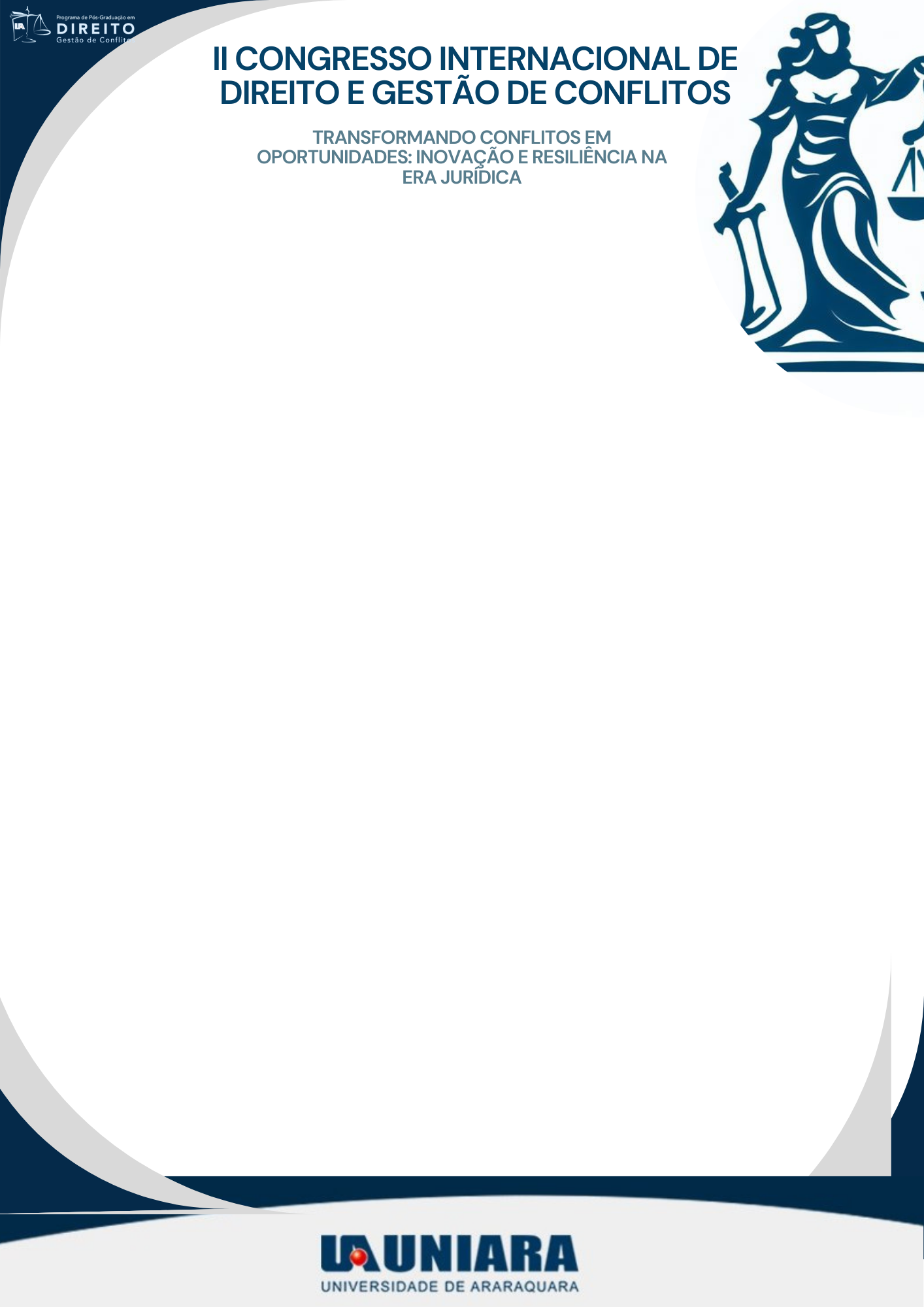 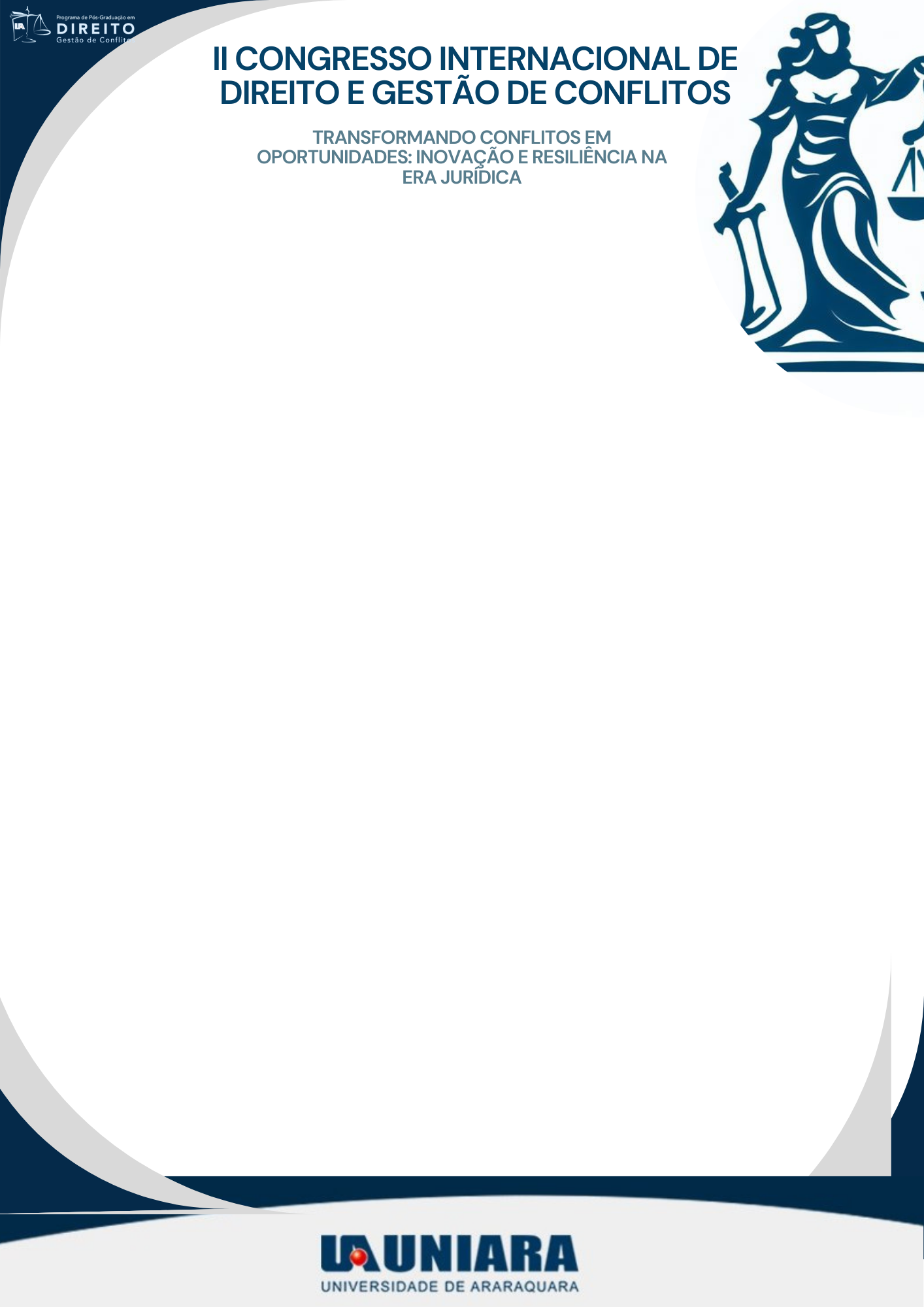 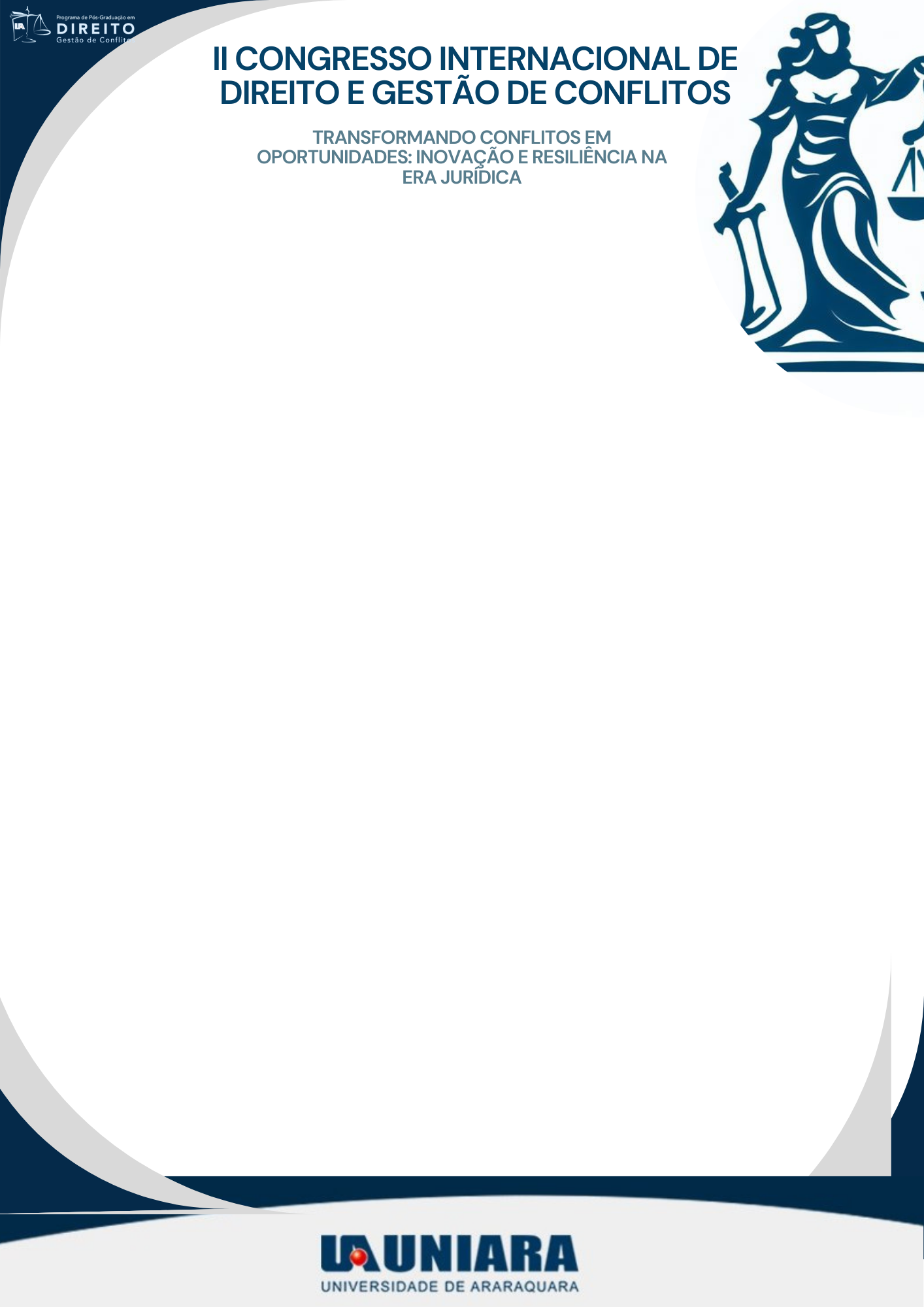 Referências
“Liste os trabalhos citados”